TIẾT 1
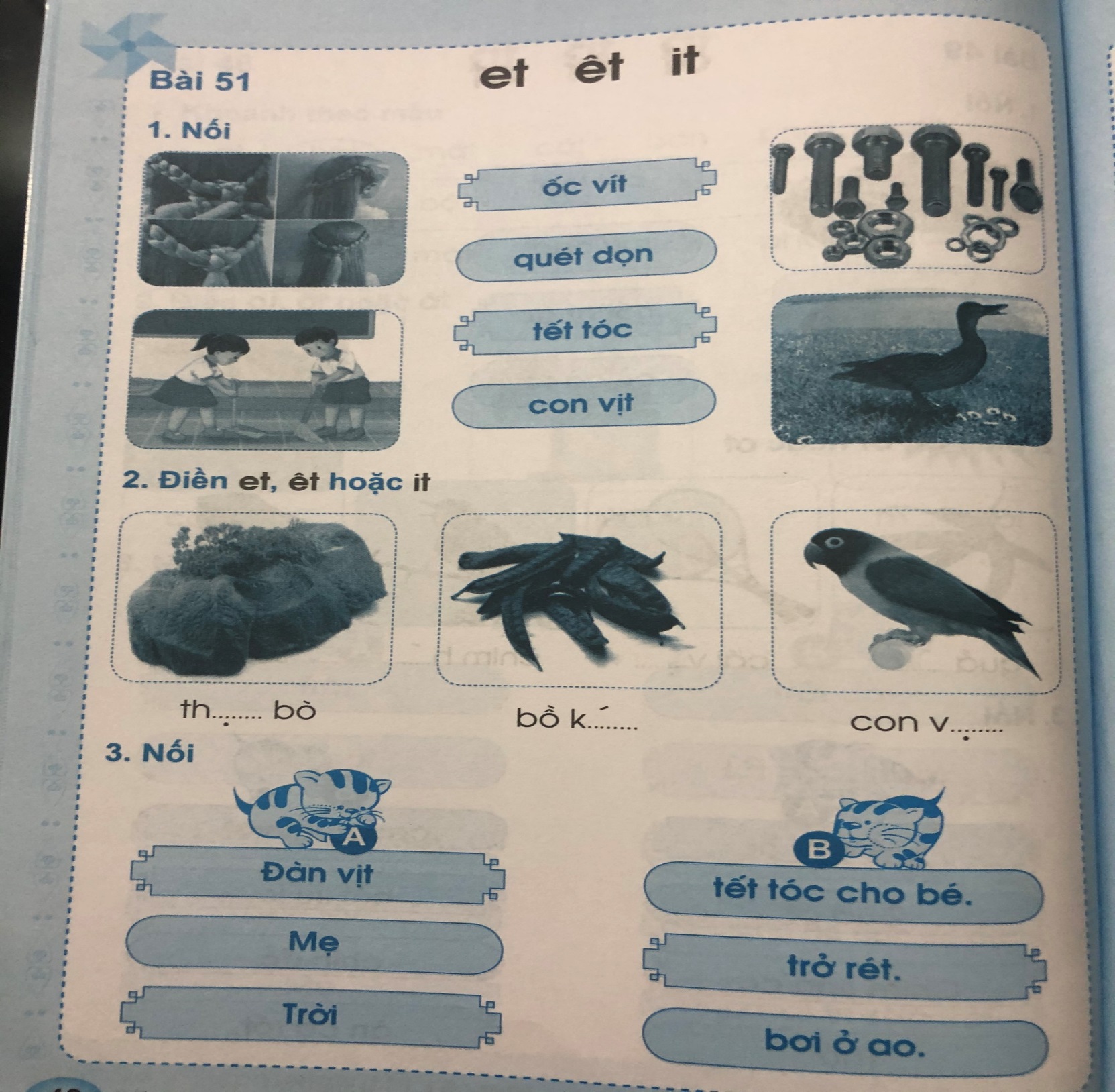 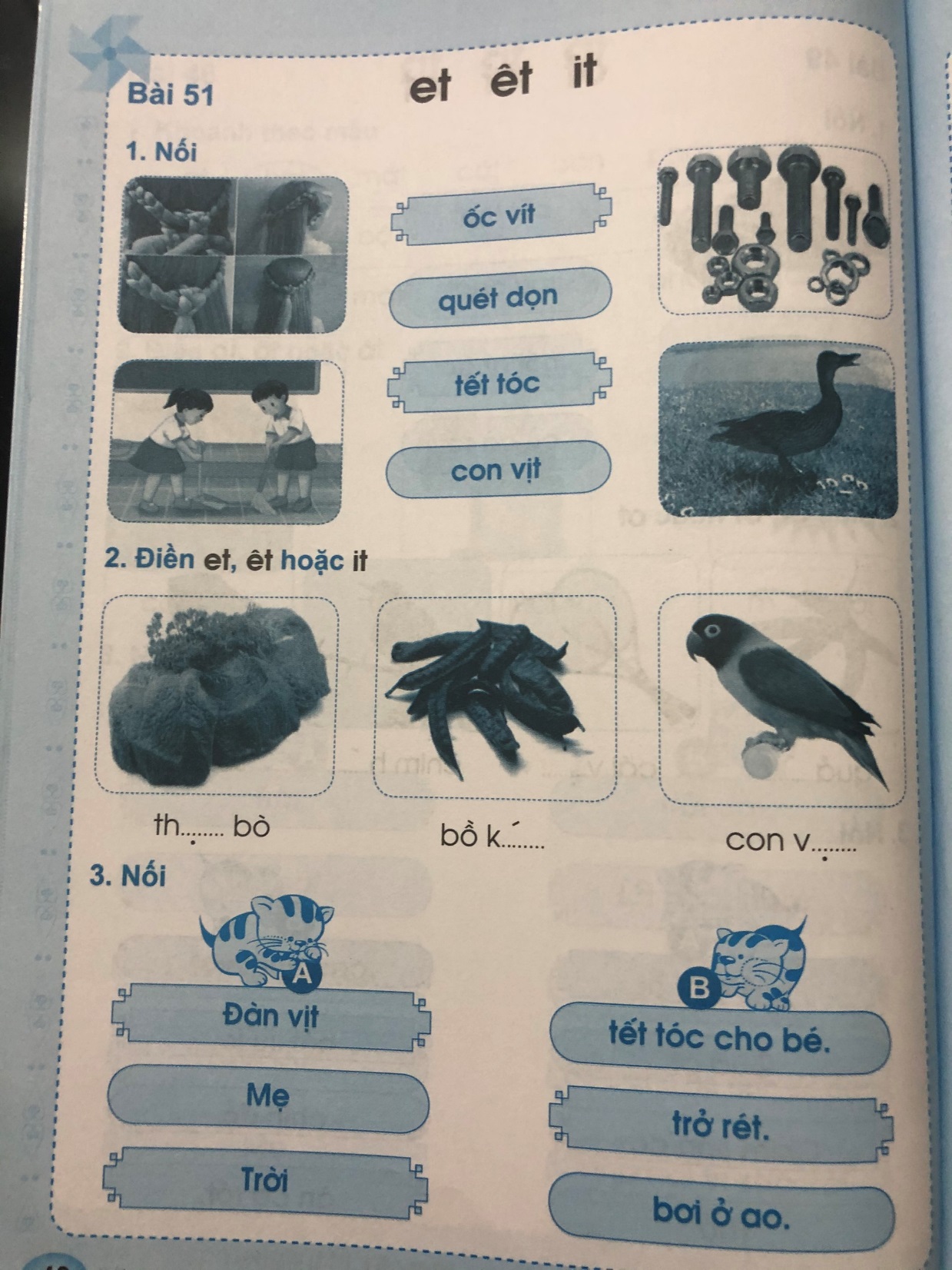 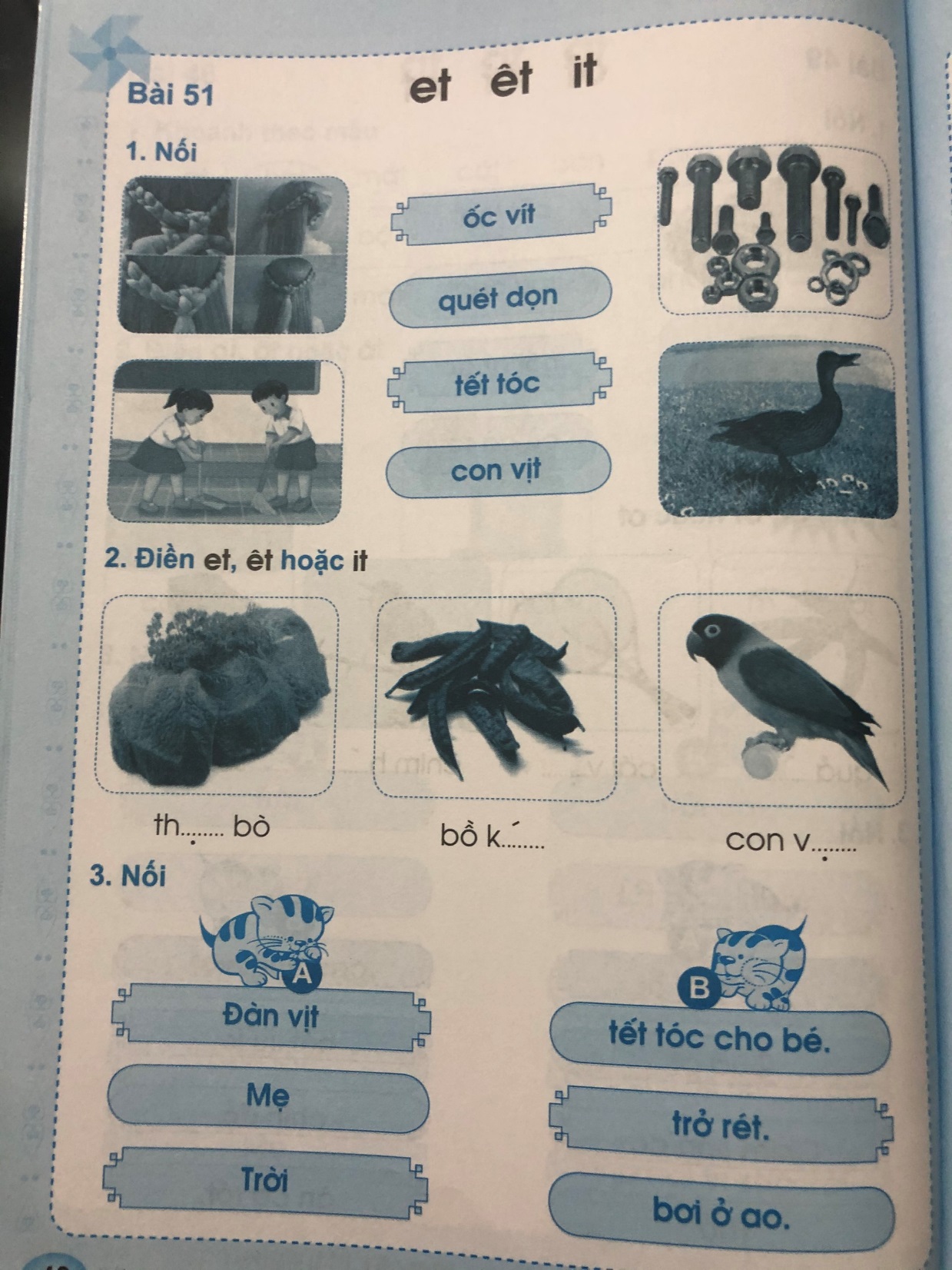 it
t
êt
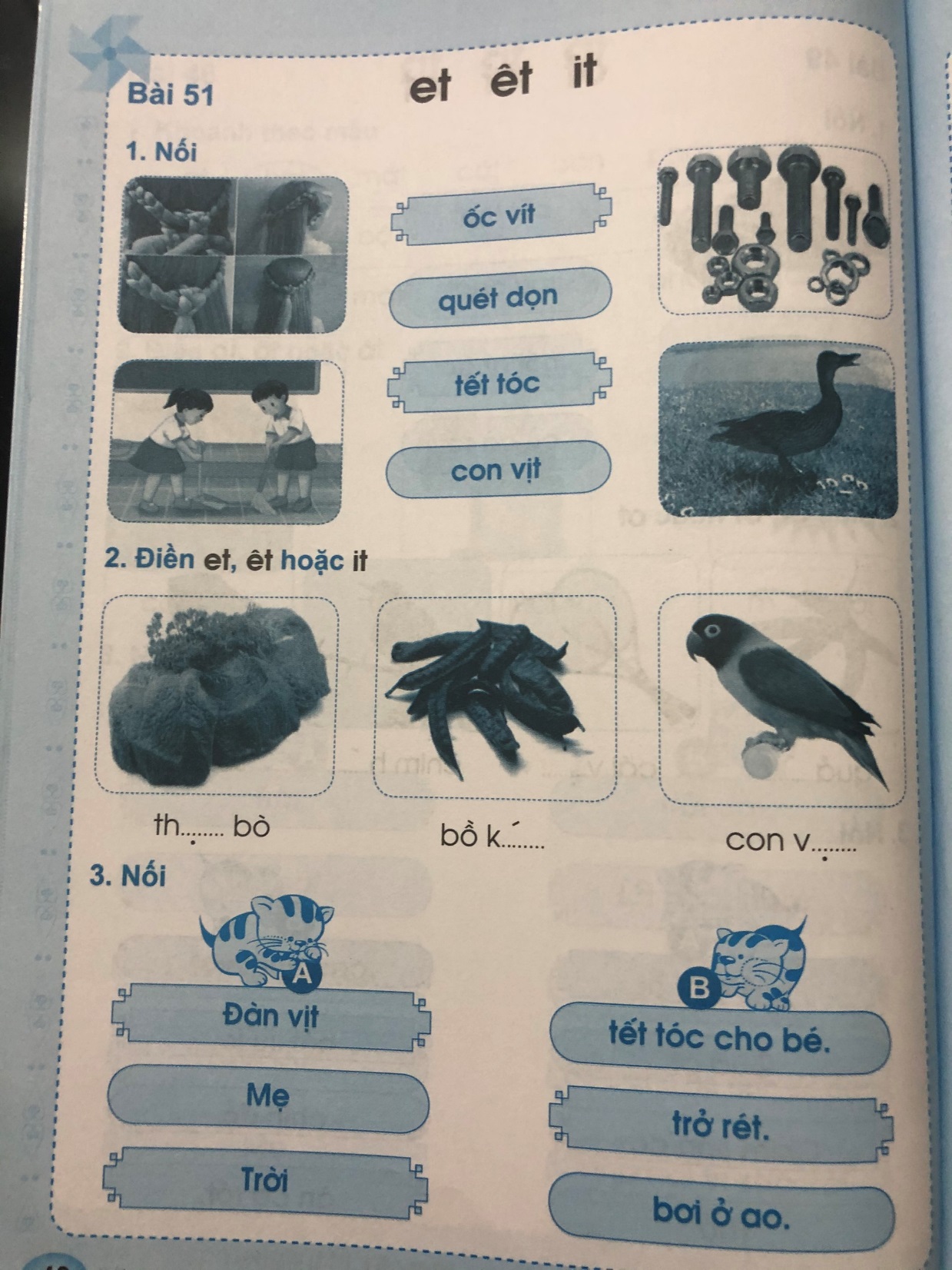 TIẾT 2
út
vứt
sứt
cút
TIẾT 3
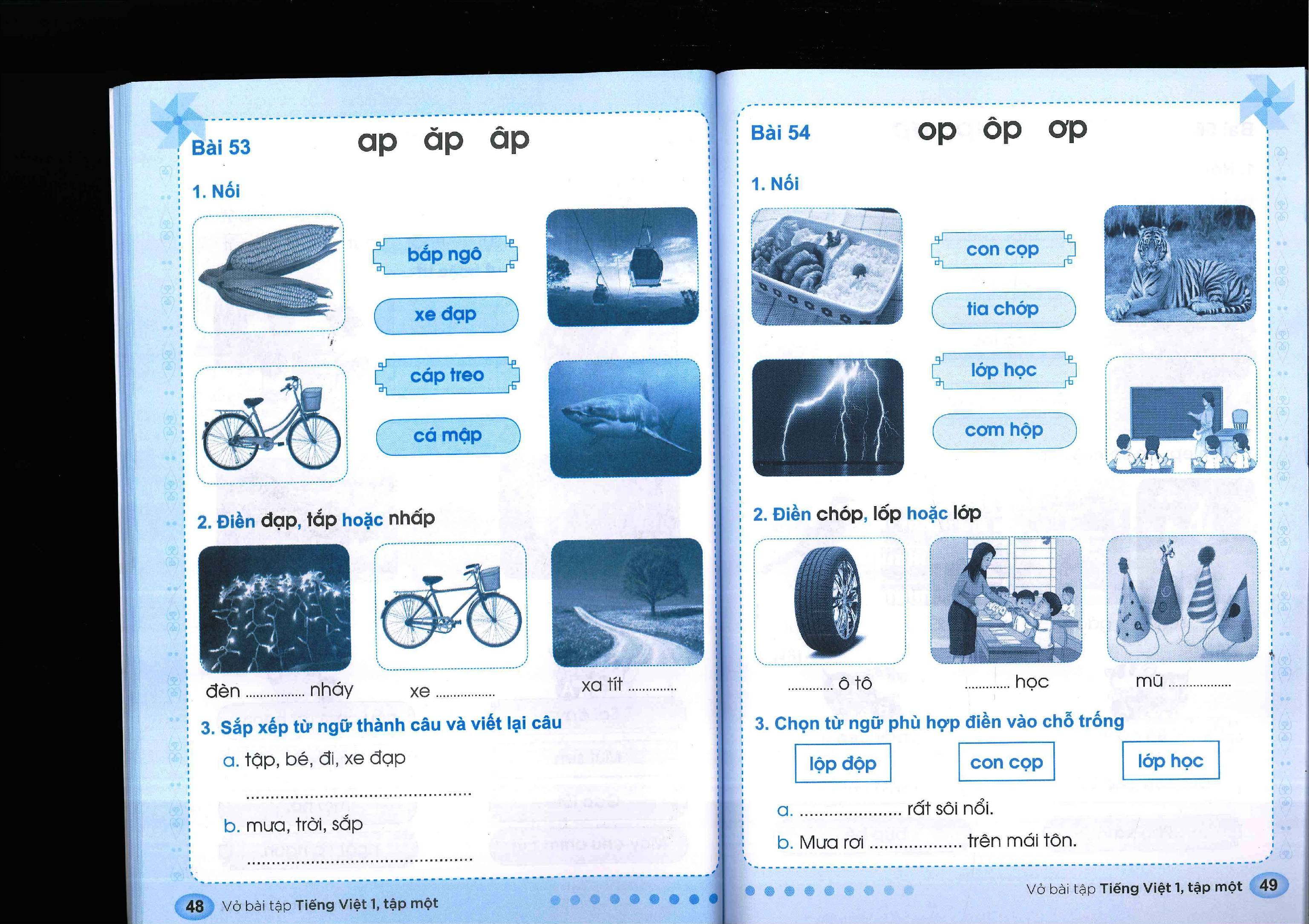 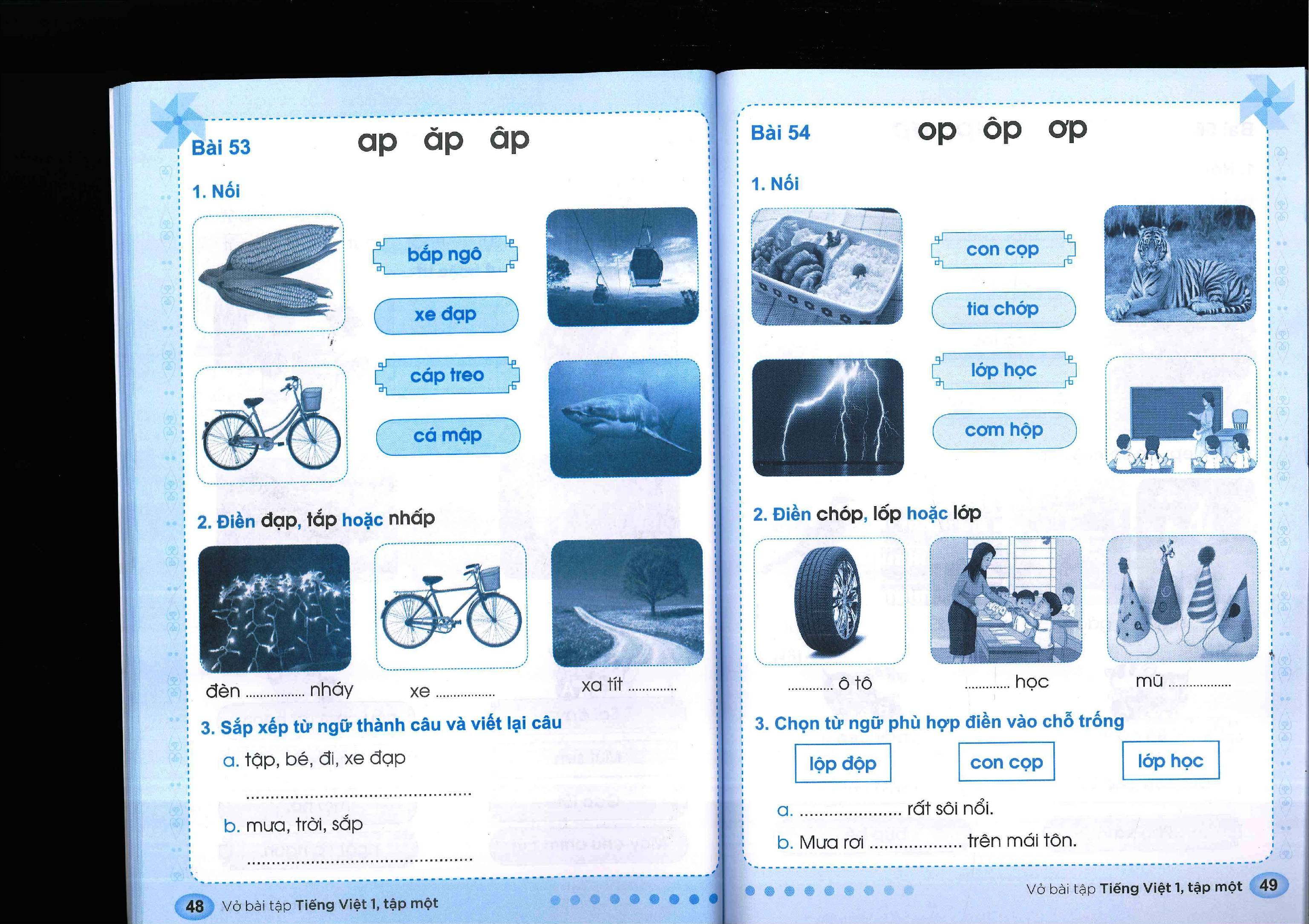 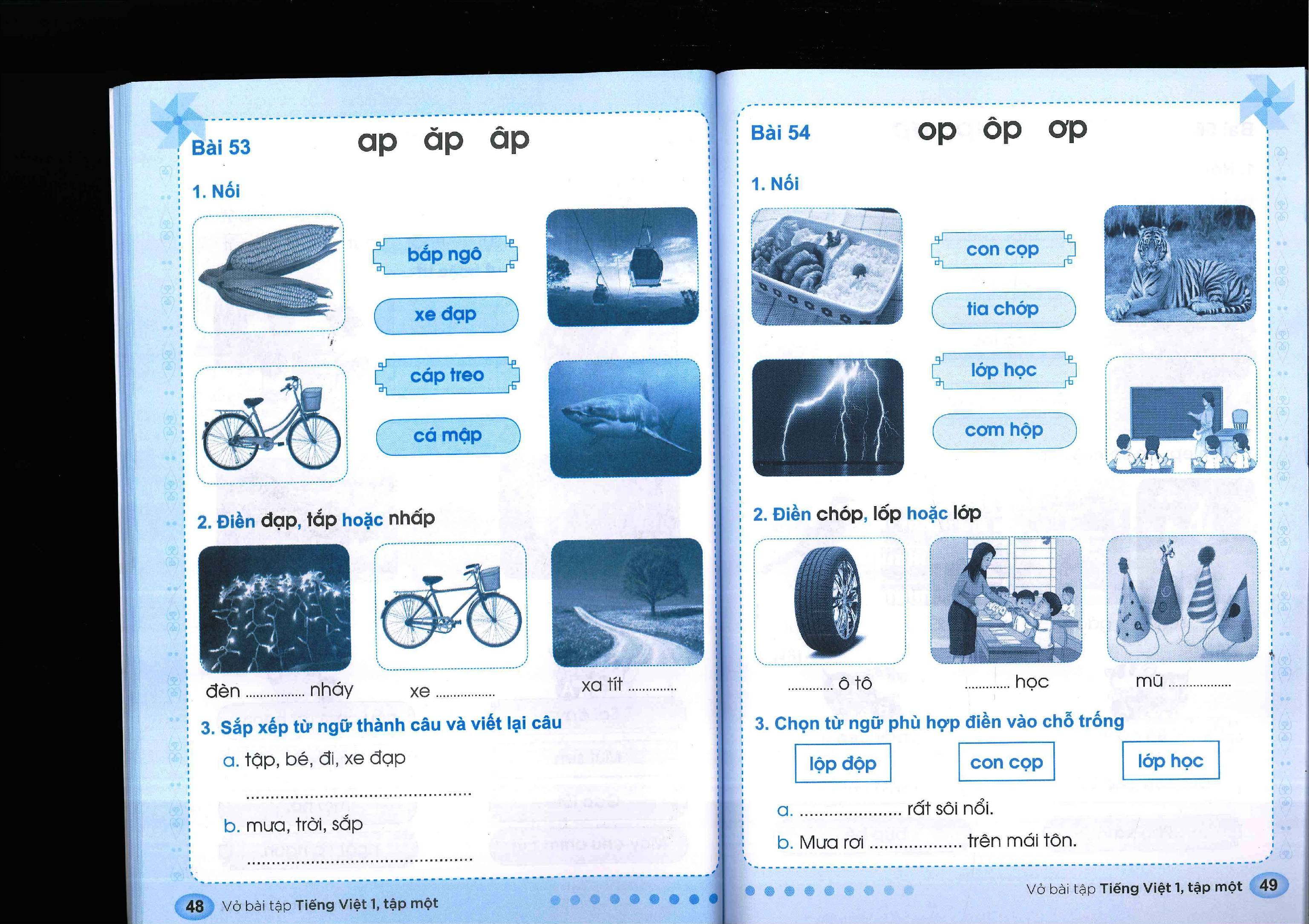 tắp
nhấp
đạp
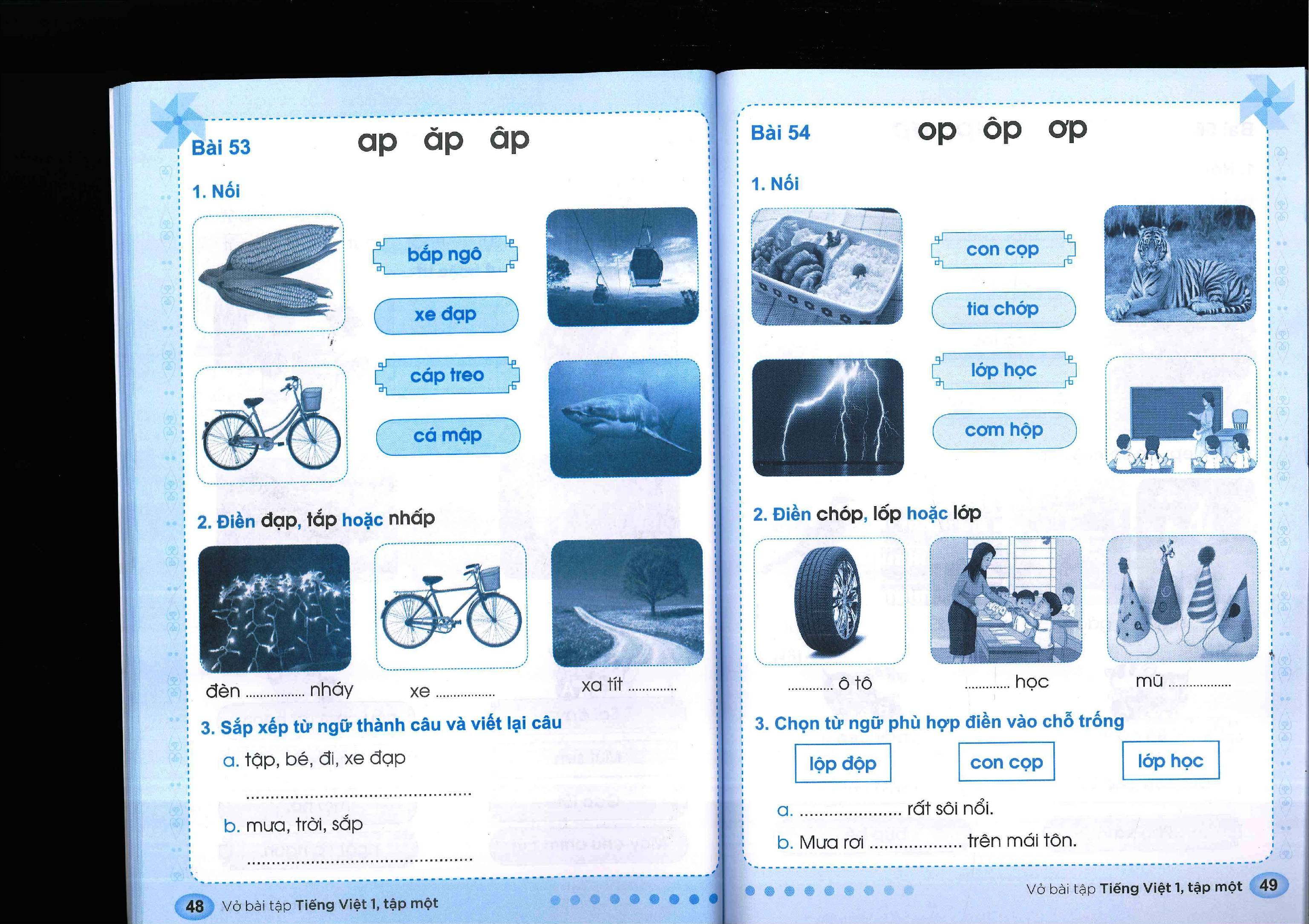 bé tập đi xe đạp  .
trời sắp mưa.
TIẾT 4
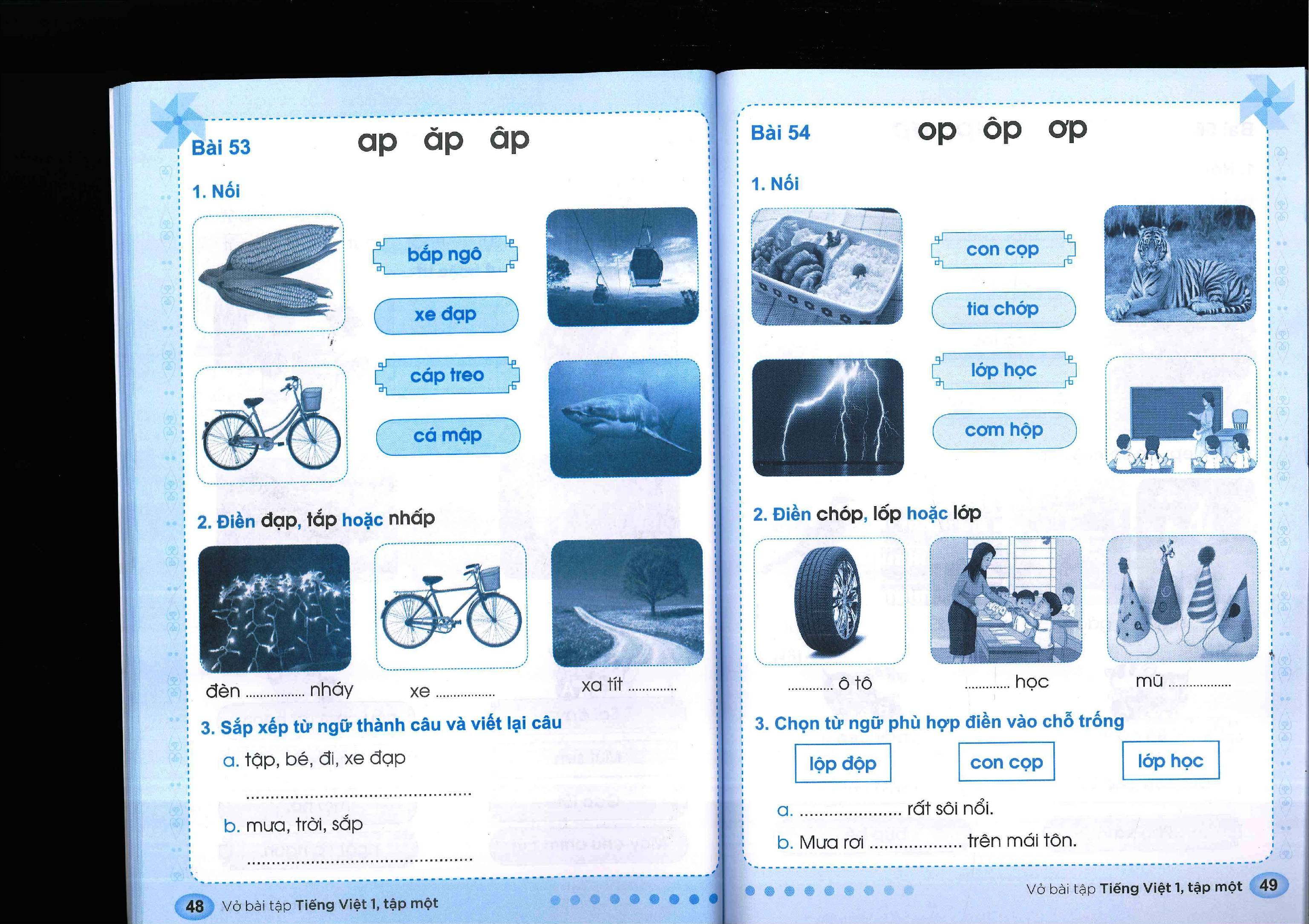 choùp
loáp
lôùp
Lớp học
lộp độp